Automated Reasoning
Default Logic
Default logic is a non-monotonic logic proposed by Raymond Reiter to formalize reasoning with default assumptions.
Default logic can express facts like “by default, something is true”; by contrast, standard logic can only express that something is true or that something is false. 
This is a problem because reasoning often involves facts that are true in the majority of cases but not always.
 A classical example is: “birds typically fly”. This rule can be expressed in standard logic either by “all birds fly”, which is inconsistent with the fact that penguins do not fly, or by “all birds that are not penguins and not ostriches and ... fly”, which requires all exceptions to the rule to be specified. 
Default logic aims at formalizing inference rules like this one without explicitly mentioning all their exceptions.
Syntax of Default Logic
A default theory is a pair of (W,D) 
W = set of logical formulae, called the background theory used to formulize the facts.
D = set of default rules.
According to this default we believe
1. Prerequisite is true.
2. Justification is our consistent beliefs.
3. Conclusion becomes true.
The default rule “birds typically fly” is formalized by default :
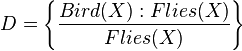 [Speaker Notes: This rule means that, if X is a bird, and it can be assumed that it flies, then we can conclude that it flies.]
Default rules are used to create extensions of classical theories.
 Extensions can be regarded as alternative acceptable sets of beliefs given facts W and a set of default rules D.
 Default theory (D, W):
 W is a set of (first-order) formulas (non-default rules and facts)
 D is a (countable) set of default rules
Extensions
An extension E of (D, W) is the smallest set of formulas containing W, closed under classical consequence Th, and closed under the default rules D that are applicable given E.
A formal definition follows presently. Extensions are minimal: if E is an extension of (D, W) there is no other extension E’ of (D, W) such that E’ ⊂ E.
D = { bird(x) : ¬penguin(x) / flies(x) }
W={bird(Bee),bird(Penguin), ¬flies(Penguin),flies(Bee)}
Default theory (D, W) has an extensions
 E1 = Th(W ∪ {flies(Bee)})
E2 = Th(W U {¬flies(Penguin)})
Default language application in Query Language
Marcoli (1997) used default language as query language which was named as DQL (Data Query Language) for finite relational databases.
Eg :  Consider two relational scheme STUDENT and MARRIED which has a single attribute NAME.
The I/O query is specified by (B,D) which is used to compute instances of output relations
ADULT(NAME) and EMPLOYEE(NAME)
B={married(x),adult(x)}
D={student(x) : employee(x) / ¬employee(x),
      adult(x) : employee(x) / employee(x)}
The basic assumptions is that students are generally not married and not employed but adults are employed.
Consider the domain (Sam,Jane,Patrick)
With the following instance : 
Married : JANE
Student : SAM,PATRICK
The query computes the output :
ADULT : JANE
EMPLOYEE : JANE
Problems with Default Reasoning
The problems with default reasoning were described by Post and Sage (1990). They are :
1. Functional need :  To reason when some relevant information is inaccessible.
2. Incomplete Information : The information that is not accessible.
3. Reason Incomplete :  Access to information bears no path.
4. Uncertainty : The interpretation can be changed after having missing information.
5. Assumptions : case of missing information.
Closed World Assumption (CWA)
It is assumed that the problem solver possesses all the required information at a particular instant or level of problem solving.
And also what is not known to be true is assumed as false.
The default rule is : “It must not be true else I would know about it”.
CWA is well used in databases.
As a database it is assumed that it contains only true data about a domain.
Anything not in the database is assumed to be false.
If there is no communication link from place A to B, say Delhi to London at a given time that doesn’t mean the communication link doesn’t exist but still it will considered as false as it is not a part of database.
Predicate Completion
Predicate completion is an approach to closed world reasoning which assumes that the given sufficient conditions on a predicate are also necessary.
Predicate completion [Clark 1978, Kowalski 19781 is a device for "closing off" a first order representation.
 This concept stems from the observation that frequently a world description provides sufficient, but not necessary, conditions on one or more of its predicates and hence is an incomplete description of that world.
 Clark interprets this assumption formally as the assumption that the sufficient conditions on the predicate, which are explicitly given by the world description, are also necessary.
Example
A and B are distinct blocks.
 A is on the table. 
B is on A. 
Predicate completion can be described as : 
BLOCK (A) 
BLOCK (B)
 0N (A,TABLE) 
ON (B,A) 
 A≠B 
A ≠TABLE
B ≠ TABLE
Circumscription
Circumscription is a powerful non monotonic formalism created by John McCarthy(1977,1980), generalized (in 1984).
1.Circumscription allows us to formalize non-monotonic reasoning directly in the language of classic logic.
2.it is always the task of the user to specify which predicates to be minimized. Circumscription provides a general method for it.
3.Circumscription is based on syntactic manipulations.
A simple example:
 Let T consist of one axiom Red(a) ∧On(a,b)
A circumscription of Red in T will conclude
  ∀x.Red(x) →x=a (because a is the only Red in T)
Default Reasoning
If all we know that Yoggi is a polar bear then   we can reasonably conclude that he is white
If you have a CS degree then you have studied
    logic.
So this is only a reasonable defaults, and
   generally speaking, this is default reasoning.
Two Types
Monotonic : Meaning new facts can only add to early conclusions not contradict them.
Non-Monotonic : New facts can change our conclusions.
Properties of Default Reasoning
1. Rationality : it should follow the rules defined by Kraus, Lehman and Magidar(KML)
2. Specificity : the result should be drawn from specific clauses.
3. Irrelevance : If the property is irrelevant than that clause should not be considered.
4. Property Inheritance : a subclass should inherit all the properties of super class.
5. Ambiguous Presentation :  In a problem, if one’s arguments are in favor of a proposition and another independent argument in favor of negation than no conclusion is drawn from the proposition.  
6.Syntax Independence : Knowledge base should not be sensitive to duplication of rules.
7. Default Reasoning with belief function : belief functions are used for modeling uncertainty . Belief functions have greater expressive power and flexibility.